21 февраля в Коточиговской школе для ребят 5-11 классов
прошло мероприятие «Защитники  Отечества».
Мероприятие началось  в актовом зале с «Урока Мужества».
Со сцены звучали стихи  и песни о мужестве и героизме, доблести и чести русских солдат  трёх войн 20 столетия - ВОВ, Афганской и чеченской. 
На встрече присутствовал воин – интернационалист, ветеран афганской войны Владимир Петрович Макаров.
Он поделился с ребятами своими воспоминаниями о службе в Афганистане.  Пожелал мальчишкам – хорошо учиться, не бояться армии, защищать девчонок, уважать старших, больше читать, посмотреть фильмы про афганскую войну.
Далее мероприятие продолжилось в спортивном зале. Где юноши 5-11 классов, приняли участие в военно – спортивной эстафете «Один день из жизни солдата». 
Будущих солдат ждали следующие испытания: «Подъём», «Зарядка», «Уборка казармы», «Сборка и разборка автомата», «Стрельбы».
В соревнованиях победу одержала команда «Витязей» (Кауфман Никита, Васильев Стас, Астахов Саша, Романов Саша, Шкиленко Вова, Козлов Данил, Макаров Денис)
2 место у команды «Ястребы» (Бельков Саша, Бабушкин Саша, Фёдоров Андрей, Кисляков Рустам, Шкиленко Саша, Пташкин Ваня, Меркушин Никита).
После соревнований будущим солдатам была объявлена «увольнительная», началась дискотека.
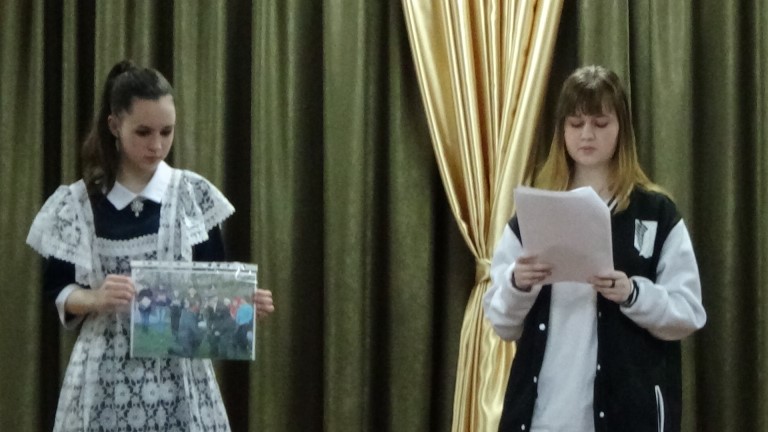 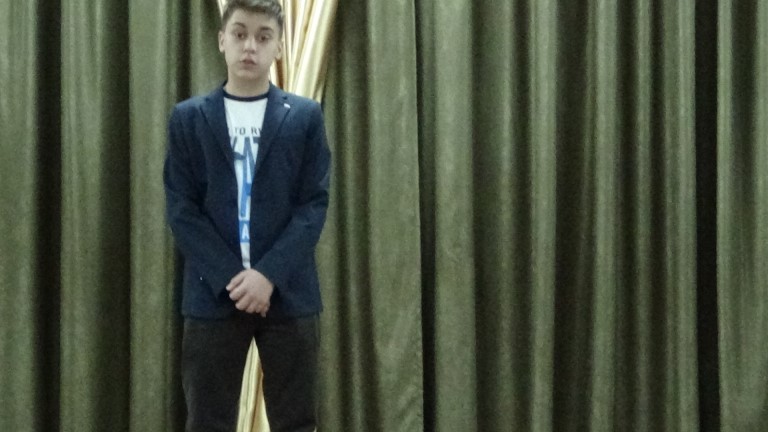 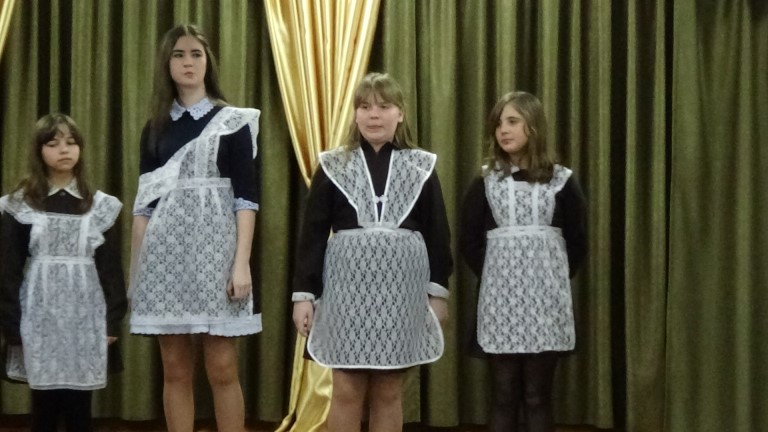 Фрагменты 
выступлений
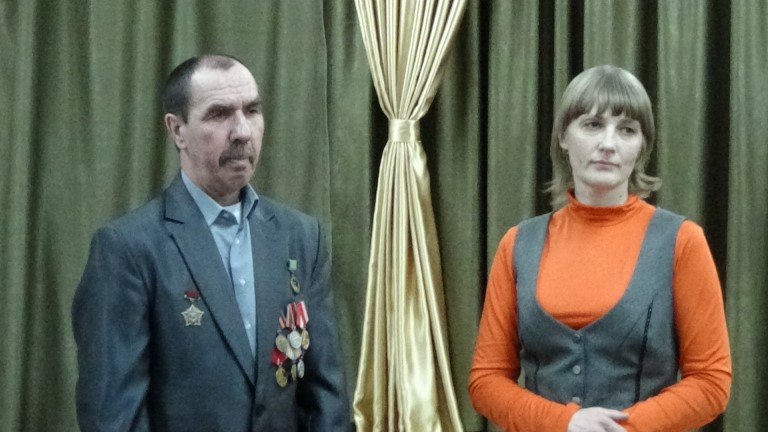 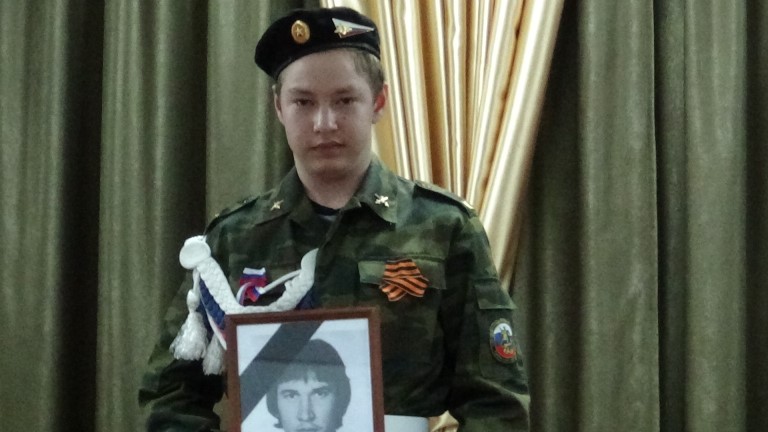 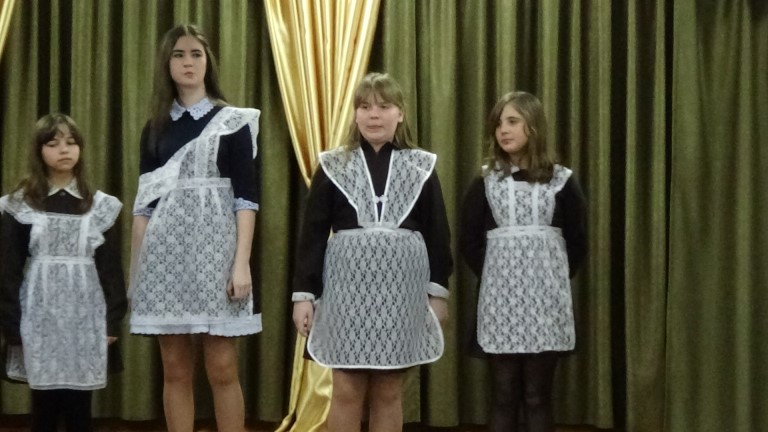 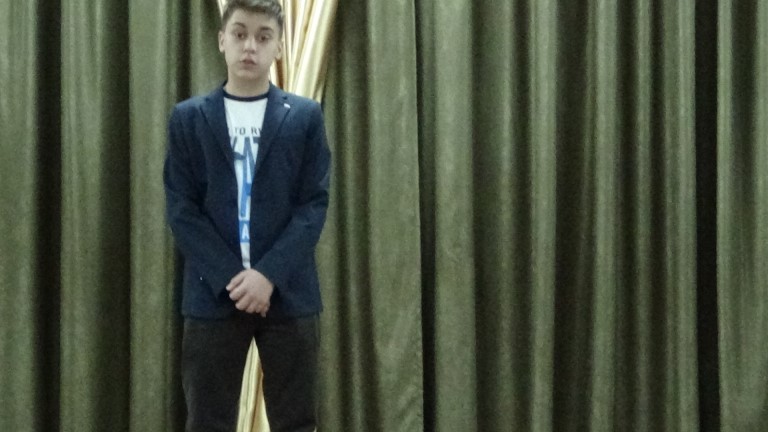 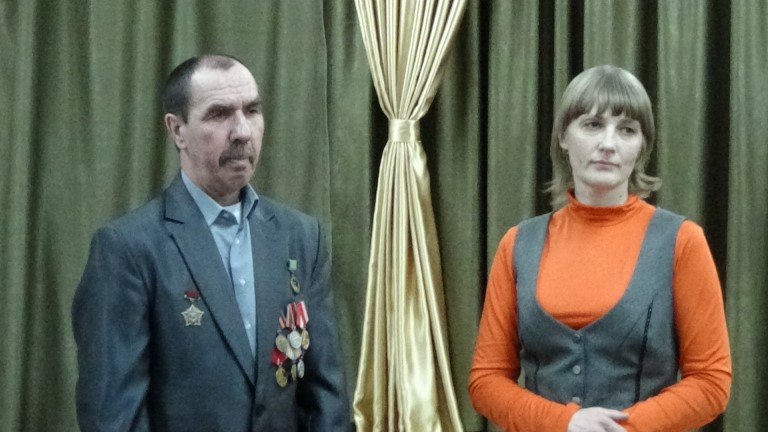 Минута Молчания, 
в память о погибших 
в Афганистане
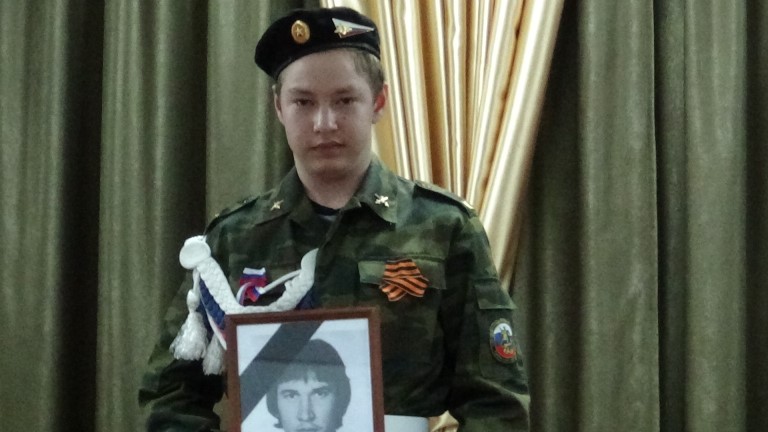 Кауфман Никита
племянник
Пахолкова 
Владимира Владимировича
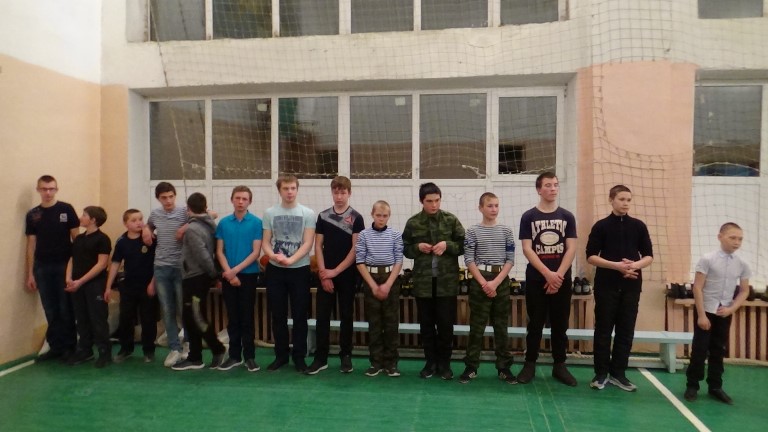 Участники соревнований
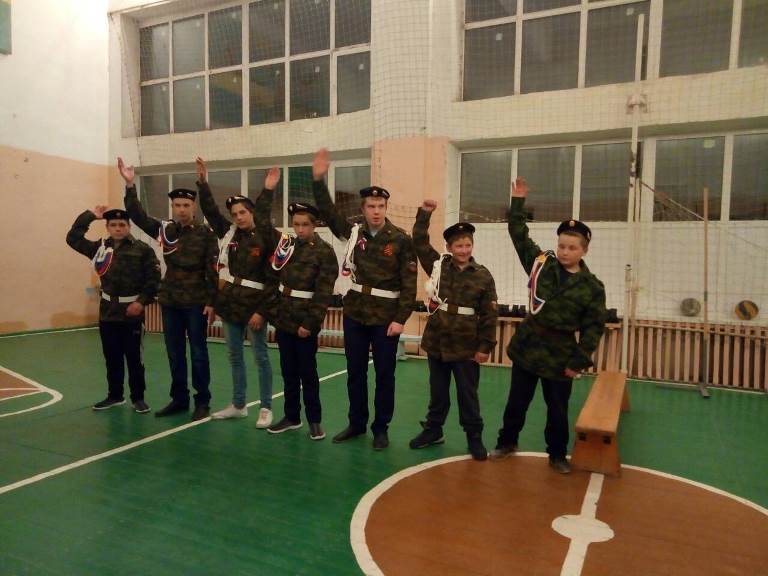 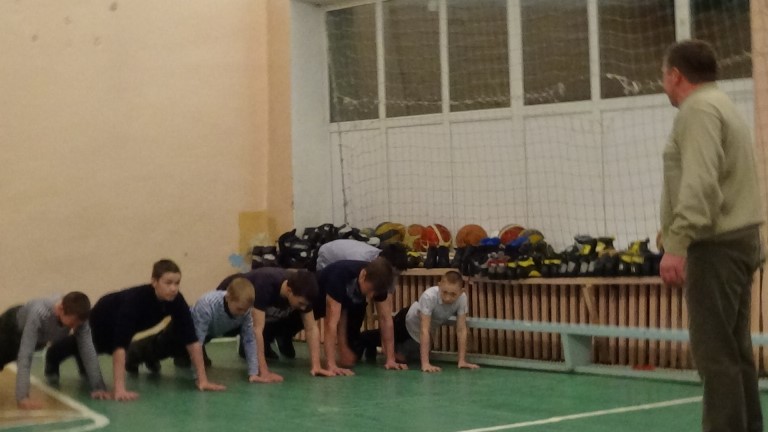 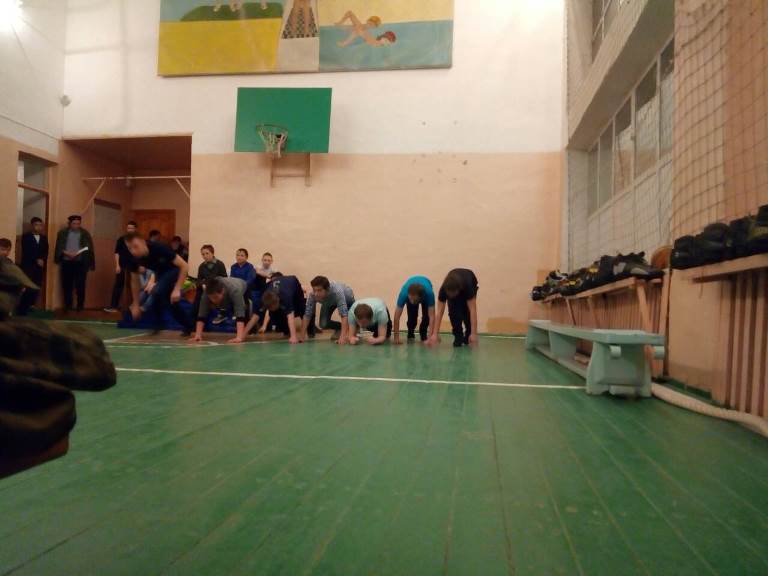 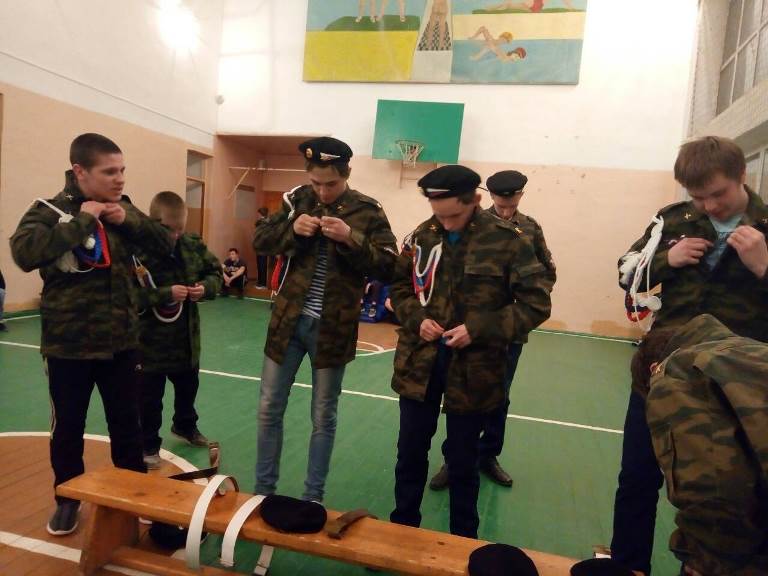 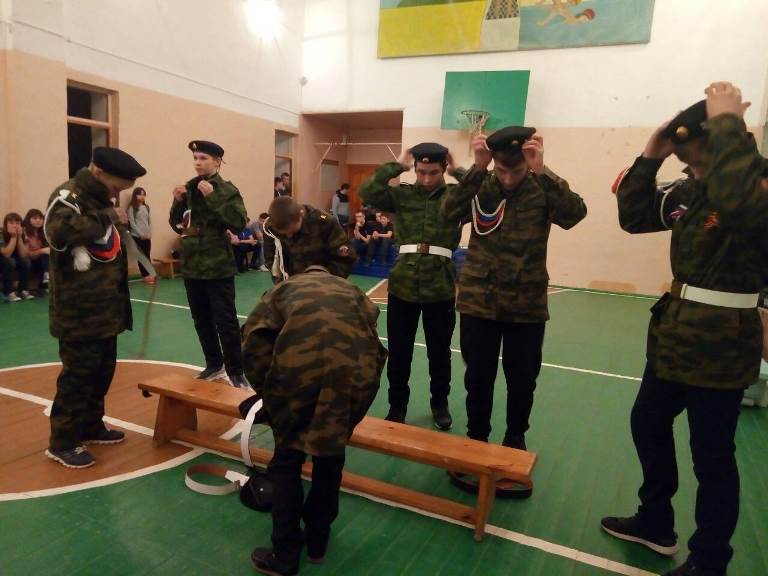 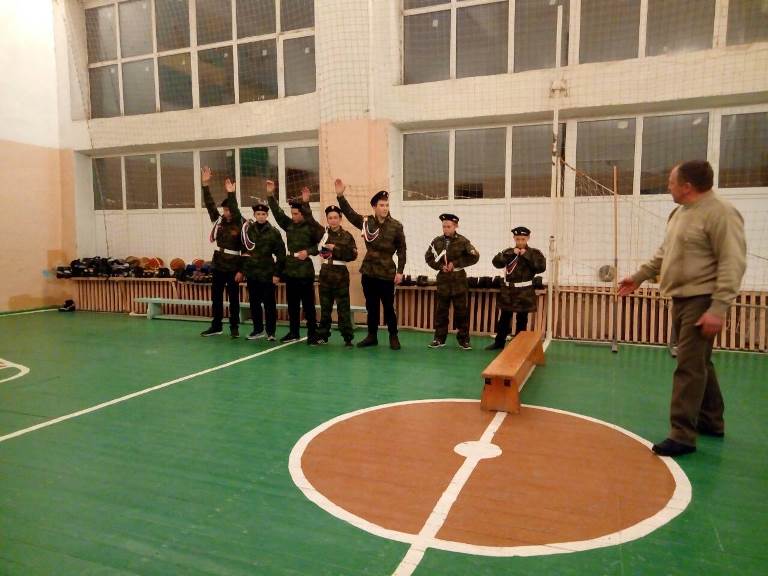 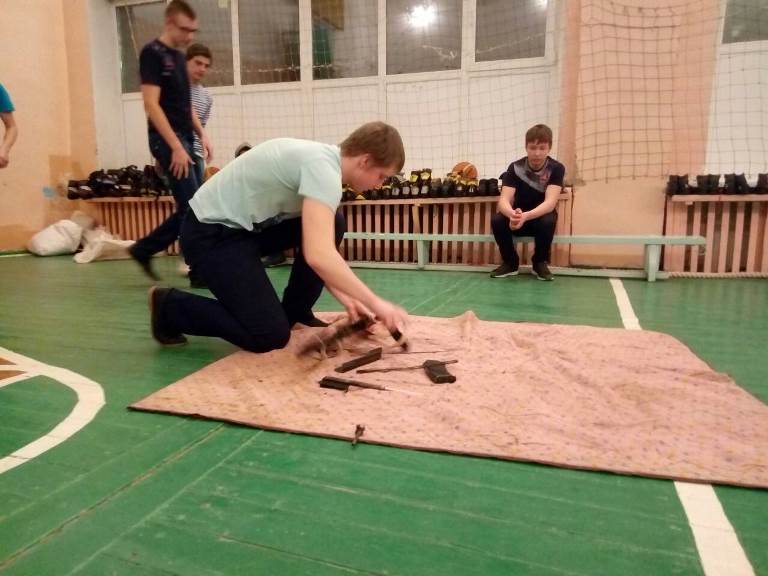 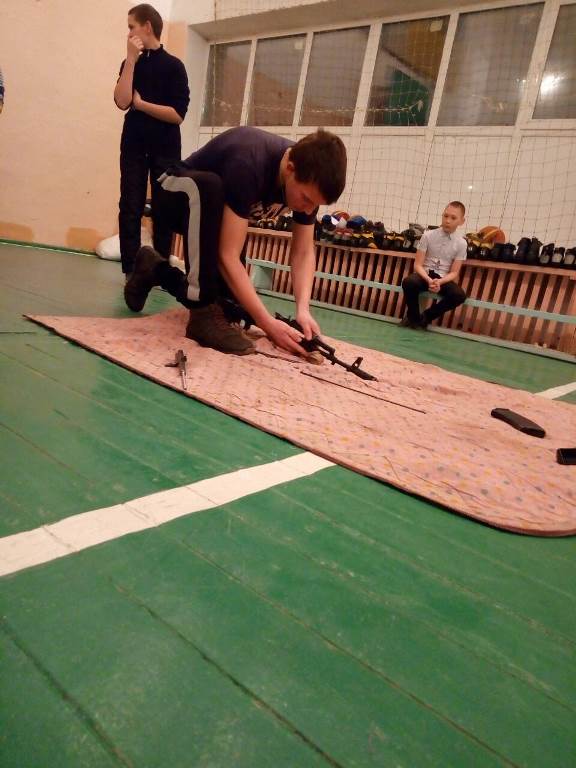 «Сборка – разборка автомата»
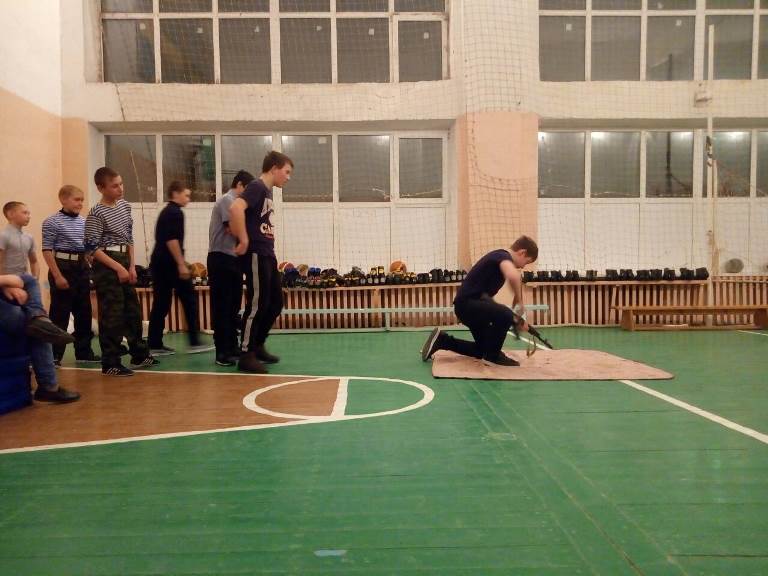 «Сборка – разборка автомата»
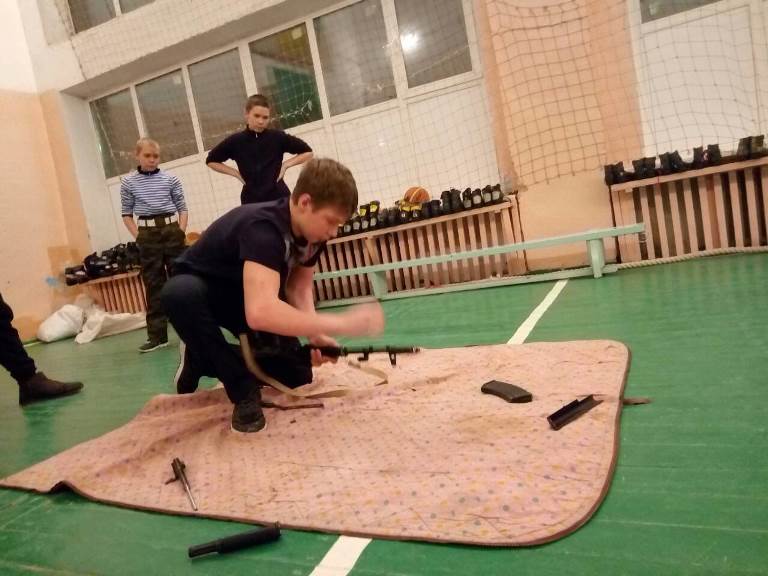 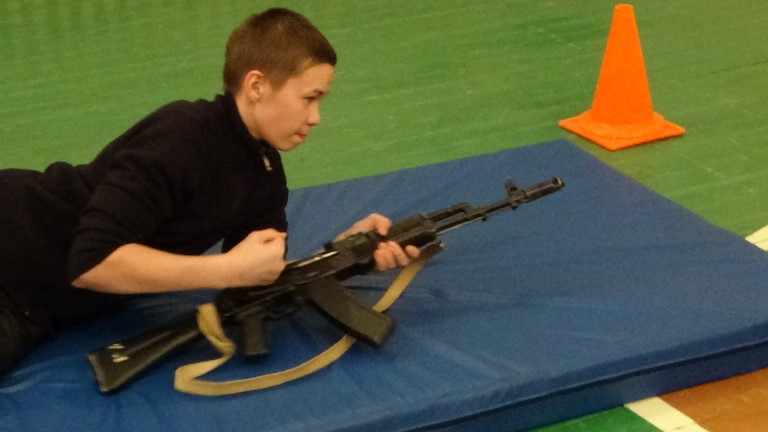 «Стрельба»
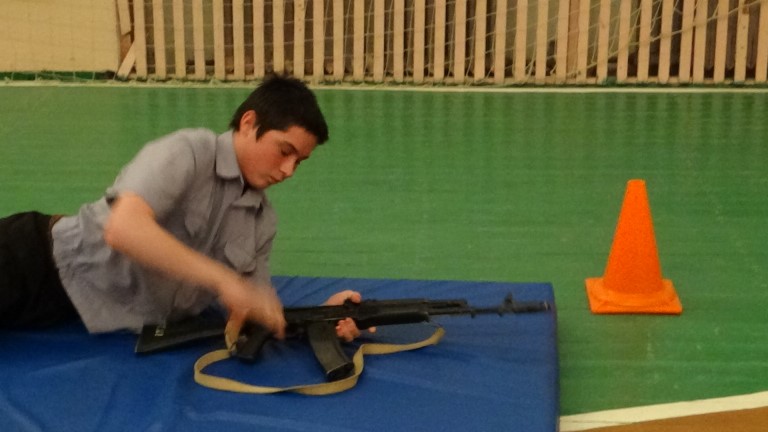 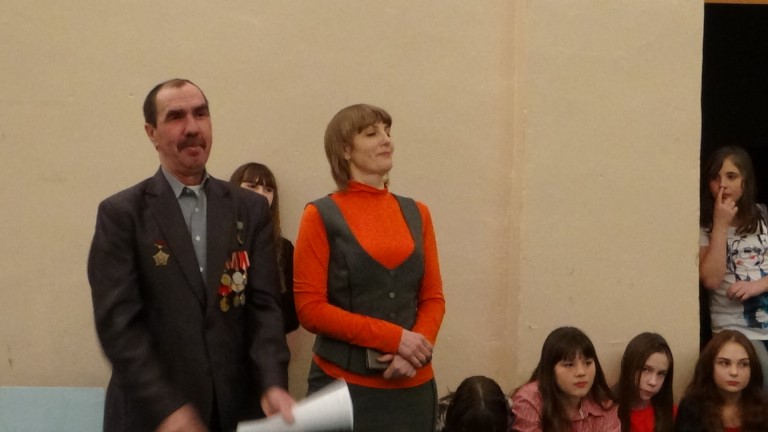 Макаров Владимир Петрович
Родился 17.04.1961 года в д. Александровка.
Учился в Озернинской школе с 1968 – по 1978. После курсов шофёров, в был призван на срочную службу в  9 мая 1979. 6 месяцев – учёбки прошли в Чебаркуле. В Афганистан попал в начале январе 1980. Участвовал в различных  боевых операциях до 19 мая 1981 года. 
После службы работал в совхозе Коточиговский . Проживает в с. Бородино. 
Имеет троих детей и 5 внуков.
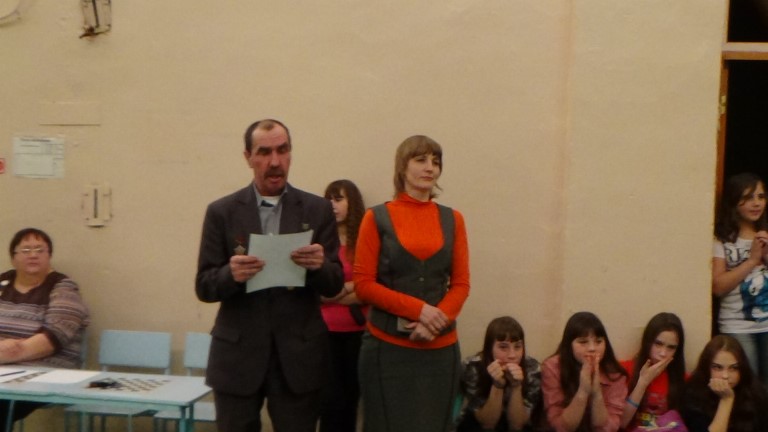 Владимир Петрович оглашает
 результаты соревнований
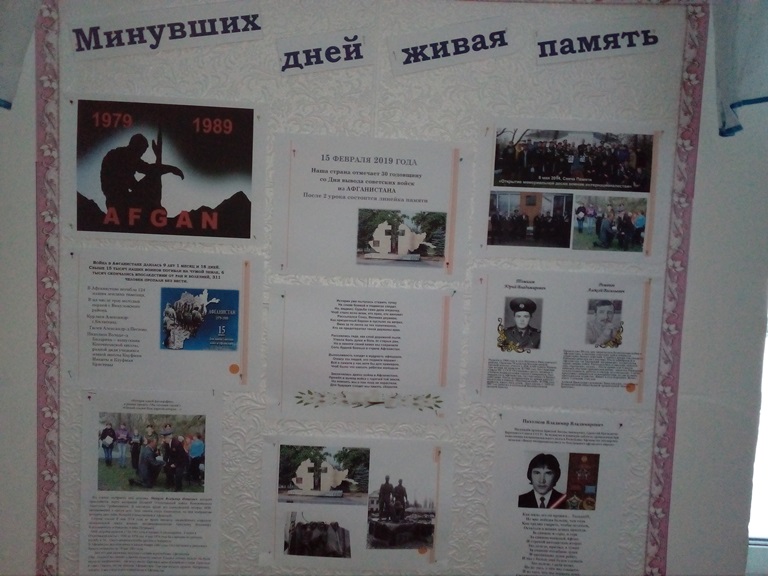 Стенд, посвящённый защитникам Отечества